Clock-SI: Snapshot Isolation for Partitioned Data Stores
Jiaqing Du, EPFL
Sameh Elnikety, MSR Redmond
Willy Zwaenepoel, EPFL
[Speaker Notes: Clock-SI: Snapshot Isolation for Partitioned Data Stores Using Loosely Synchronized Clocks.Jiaqing Du, Sameh Elnikety, Willy Zwaenepoel.SRDS 2013, Braga, Portugal, 30 September - 3 October 2013.]
Key Idea
Completely decentralized implementation of SI

Current solutions have centralized component

Better availability, latency, throughput
2
Snapshot Isolation (SI)
Popular multi-version concurrency control
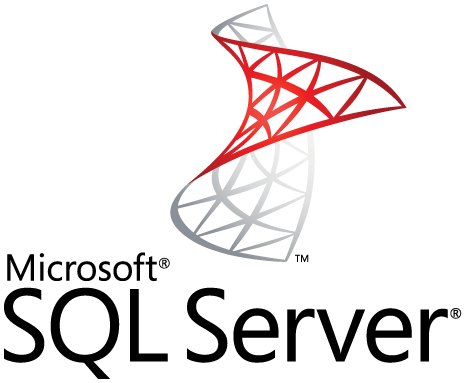 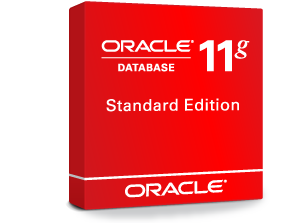 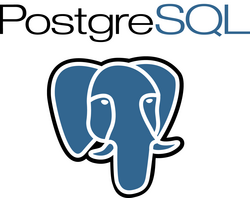 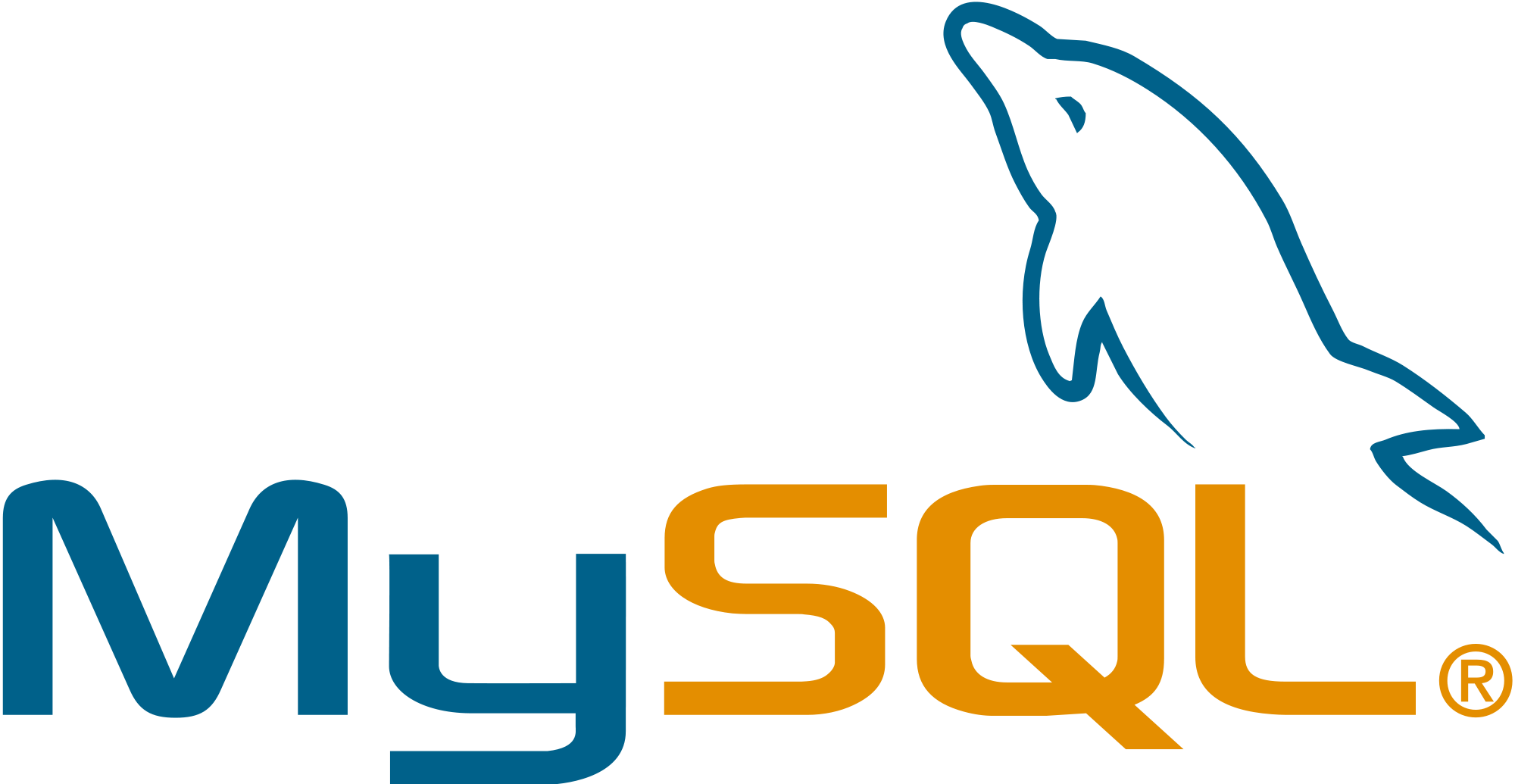 3
SI, Informally
T start: 
Get snapshot
T execution: 
Reads from snapshot
Writes to private workspace
T commit: 
Check for write-write conflicts
Install updates
4
SI, More Formally
Total order on commits
Transactions read from consistent snapshot
No write-write conflicts between // transactions
5
Consistent Snapshot
Writes of all committed transactions before
No other writes visible
6
Total Order on Commits
Commit T1
x=x1, y=y1
Commit T2
y=y2
Commit T3
x=x3
7
Snapshots
Commit T1
x=x1, y=y1
Commit T2
y=y2
Commit T3
x=x3
Start T5
x1, y2
Start T6
x1, y2
Start T4
x1, y1
8
Timestamps
Commit timestamp
Assigned at commit
Order of commit in commit total order
Snapshot timestamp
Assigned at start
Commit timestamp of last committed transaction
9
Commit Timestamps
Commit T1
x=x1, y=y1
Commit T2
y=y2
Commit T3
x=x3
1
2
3
Start T5
x1, y2
Start T6
x1, y2
Start T4
x1, y1
10
Snapshot Timestamps
Commit T1
x=x1, y=y1
Commit T2
y=y2
Commit T3
x=x3
1
2
3
Start T5
x1, y2
Start T6
x1, y2
Start T4
x1, y1
1
2
2
11
Multi-Versioning
Commit T1
x=x1, y=y1
commit 
counter
1
x1,1
x
y
y1,1
12
Multi-Versioning
Commit T1
x=x1, y=y1
Commit T2
y=y2
commit 
counter
1
2
x1,1
x
y
y1,1
y2,2
13
Multi-Versioning
Commit T1
x=x1, y=y1
Commit T2
y=y2
Commit T3
x=x3
commit 
counter
1
2
3
x1,1
x3,3
x
y
y1,1
y2,2
14
Reads from Snapshot
Commit T1
x=x1, y=y1
Commit T2
y=y2
Commit T3
x=x3
commit 
counter
1
2
3
x1,1
x3,3
x
y
y1,1
y2,2
Start T5
x1, y2
2
15
Reads from Snapshot
Commit T1
x=x1, y=y1
Commit T2
y=y2
Commit T3
x=x3
commit 
counter
1
2
3
x1,1
x3,3
x
y
y1,1
y2,2
Start T5
x1, y2
r5(x) -> x1
2
16
Partitioned Data Store
P2
P1
P3
17
Transaction in Partitioned Data Store
P2
P1
P3
T
18
Simplification
In this talk:
Only single-partition update transactions
In the paper:
Multi-partition update transactions
Using (augmented) 2PC
19
Conventional SI in Partitioned Data Store[Percolator, OSDI 2010]
P2
P1
P3
Timestamp
Authority
T
20
Conventional SI: Transaction Start
P2
P1
P3
Timestamp
Authority
T
snapshot timestamp
21
Conventional SI: Transaction Execution
P2
P1
P3
Timestamp
Authority
T
22
Conventional SI: Transaction Commit
P2
P1
P3
Timestamp
Authority
T
commit timestamp
23
Problems
Single point of failure
Latency (esp. with geo-partitioning)
Throughput
24
Clock-SI: Key Idea
Eliminate central timestamp authority
Replace by loosely coupled clocks
25
Clock-SI
P2
P1
P3
Timestamp
Authority
T
26
Clock-SI: Transaction Start
P2
P1
P3
T
snapshot timestamp
27
Clock-SI: Transaction Execution
P2
P1
P3
T
28
Clock-SI: Transaction Commit
P2
P1
P3
T
commit timestamp
29
SI?
Total order on commits
Transactions read from consistent snapshot
No write-write conflicts between // transactions
30
SI: Total Order on Commits?
Ordered by commit timestamp (as before)
Ties broken by partition-id
31
SI: Consistent Snapshot?
Challenges
Clock skew
Commit duration
32
Clock-SI Challenges: Clock Skew
P1
t
P2
t
Timeline
33
Clock-SI Challenges: Clock Skew
P1
T1.start()
T1.read(x)
t
P2
t
Timeline
34
Clock-SI Challenges: Clock Skew
P1
T1.start()
T1.read(x)
t
P2
t
Timeline
35
Clock-SI Challenges: Clock Skew
P1
T1.start()
T1.read(x)
t
P2
delay
t
Timeline
36
Clock-SI Challenges: Commit Duration
P1
t
T1.write(x)
T1.commit
37
Clock-SI Challenges: Commit Duration
P1
t
T1.write(x)
T1.commit.finished
T1.commit
38
Clock-SI Challenges: Commit Duration
P1
t
t’
T1.write(x)
T1.commit.finished
T1.commit
T2.start
T2.read(x)
39
Clock-SI Challenges: Commit Duration
P1
t
t’
T1.write(x)
T1.commit.finished
T1.commit
delay
T2.start
T2.read(x)
40
Reducing Delay
Snapshot timestamp = Clock() – Δ

If Δ > max commit delay + max clock skew
Then no delays
41
Clock-SI: Advantages
No single point of failure
No roundtrip latency
Throughput not limited by single machine

Tradeoff:
May delay reads for short time
May read slightly stale data
42
Evaluation
Partitioned key-value store
Keep index and versioned data in memory
Commit operation log to disk synchronously
Clocks are synchronize by NTP (peer mode)
Latency numbers
Synchronous disk write: 6.7ms
Round-trip network latency: 0.14ms
43
Latency
Roundtrip(s) eliminated
WAN: important
LAN:
Important for short read-only T’s
Less important for long or update T’s
44
LAN Transaction Latency
45
Read Scalability
46
Write Scalability
47
Delay Probability
Analytical model in the paper
Large data set, random access
Very low probability
Small data set, hotspot
Some probability
Choosing older snapshot helps
48
Hot Spots Read Throughput
49
Hot Spots Read Latency
50
In the Paper
Augmented 2PC protocol
Analytical model
More results on abort and delay probability
51
Conclusion
Clock-SI = SI for partitioned data stores
Based on loosely synchronized clocks
Fully distributed
No single point of failure
Good latency
Good throughput
Tradeoff
Occasional delays or stale data
52